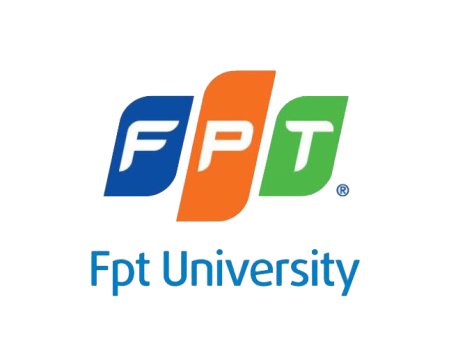 FSH_Presentation
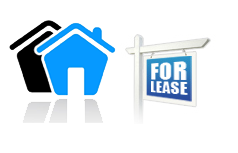 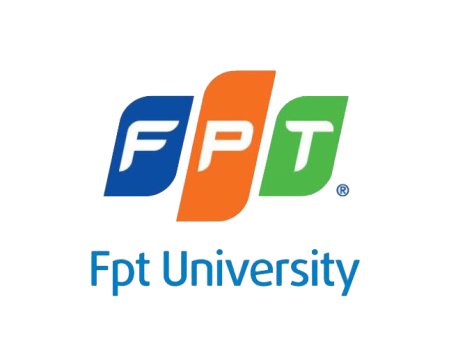 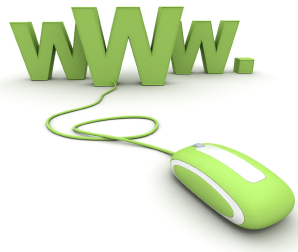 Finding and sharing house for lease
Supervisor: Mr. Tran Binh Duong

Students:
	              Nguyen Duc Thuong
                 Duong Hong Loc
                 Chu Minh Tung
                 Pham Van Khanh
                 Pham Tuan Anh
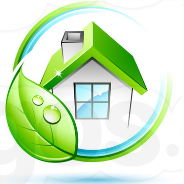 Contents
1.   Introduction
2.   Project Management
3.   Requirement Specifications
4.   Design Description
5.   Test Documentation
6.   Summary
7.   Demo & Q&A
FSH
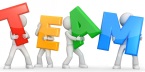 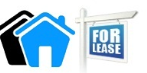 The People
1
Background
2
Literature Review
3
3
Our Proposal &Products
4
4
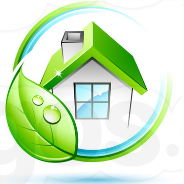 Part 1: Introduction
FSH
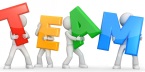 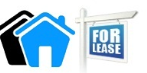 The People
1
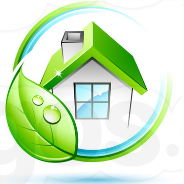 Part 1: Introduction
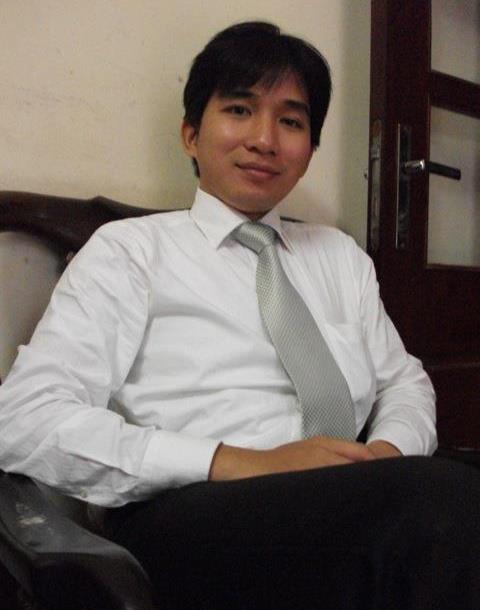 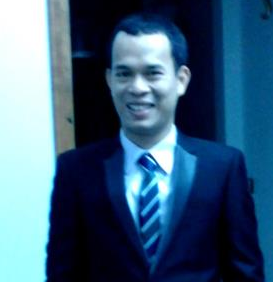 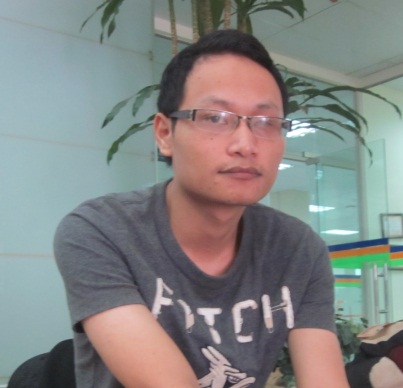 Mr. Tran Binh Duong
Supervisor
Chu Minh Tung
Technical Leader
Nguyen Duc Thuong
Project Manager
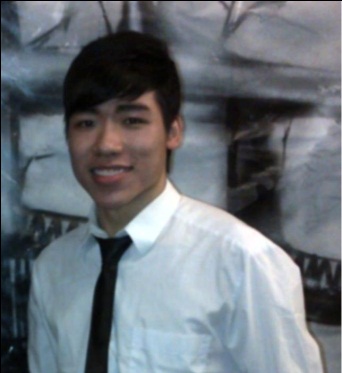 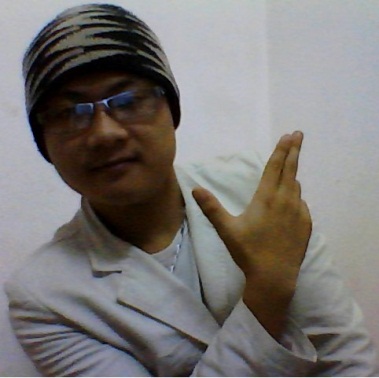 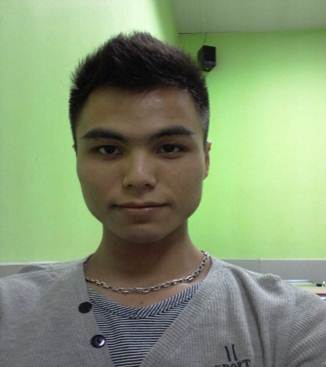 Pham Tuan Anh
Designer
Duong Hong Loc
Quality Assurance
Pham Van Khanh
Tester Leader
FSH
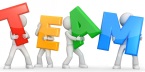 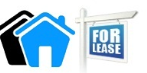 Background
2
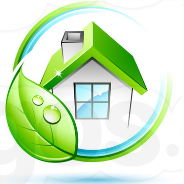 Part 1: Introduction
Student in Ha Noi  : 690,276 (2011)
http://www.gso.gov.vn
The need of finding and sharing house for lease is very popular.

Students spend lots of time for asking friends or going to somewhere to find a suitable house for lease.

Sometime, you want to share your house, or introduce for someone about house for lease, but you do not know how to share
FSH
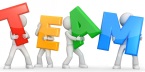 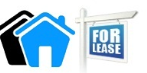 Literature Review
3
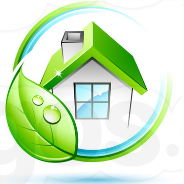 Part 1: Introduction
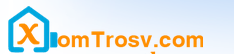 This site supports good find house for lease. But there are some functions do not support users as:

The website has not function compare between many topics together.

This site have support Google map but does not support the display of the surrounding services such as bus stations, universities, markets, parks.

Not support user can rate others the topics, favorite list.
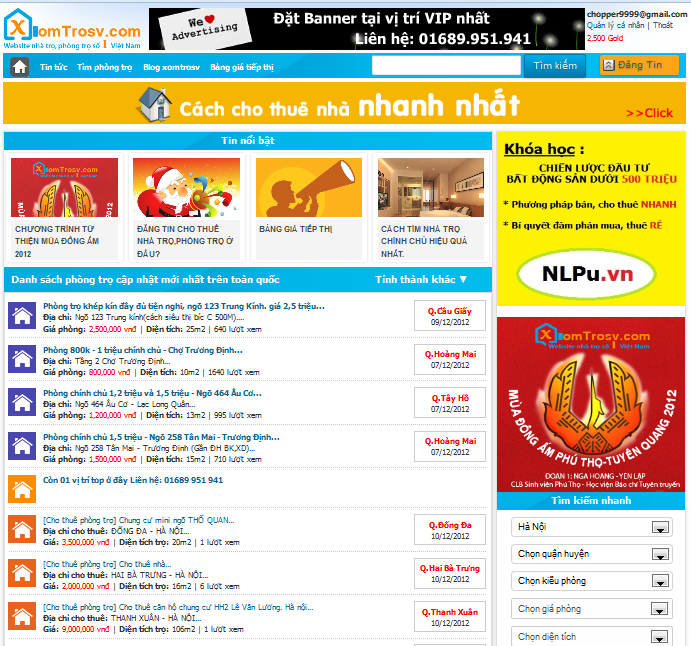 FSH
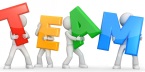 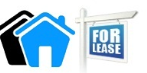 Literature Review
3
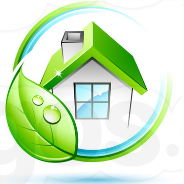 Part 1: Introduction
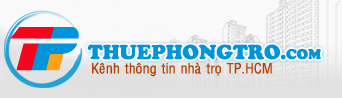 This site is only supported in Ho Chi Minh City.

This website does not support location in Google map.

The website has not function compare between many topics together.

Not support user can rate others the topics, favorite list.
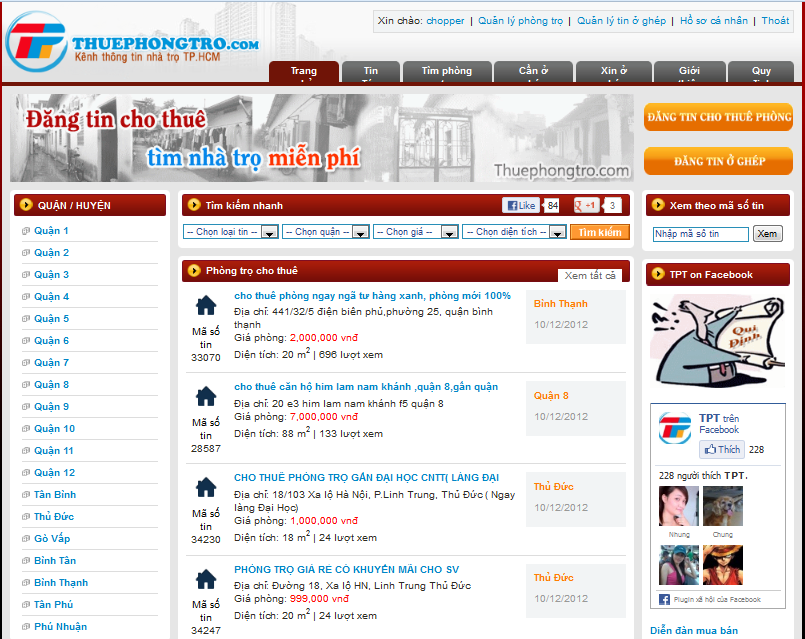 FSH
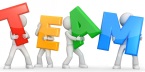 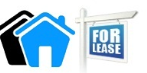 Our Proposal & Products
4
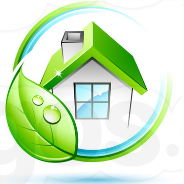 Part 1: Introduction
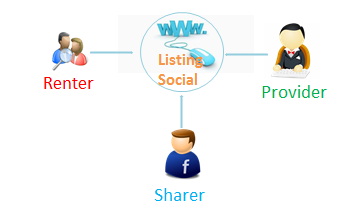 Web application for finding and sharing house for lease. 

Our website will help people to find and share house for lease easily and efficiently.
FSH
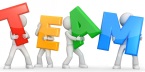 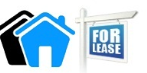 Our Proposal & Products
4
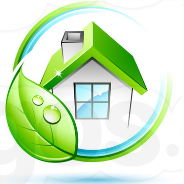 Part 1: Introduction
Advantages
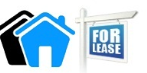 Only information about house for lease
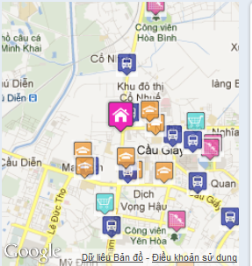 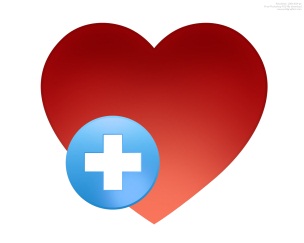 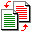 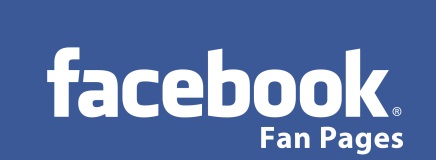 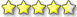 Rate
Favorite
Compare
Fan Pages
Support Google map
FSH
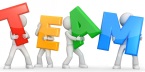 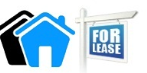 Development Environment
1
Process
2
Project Planning
3
3
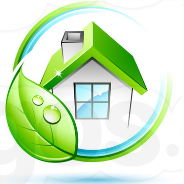 Part 2: Software Project Management
FSH
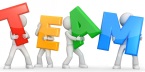 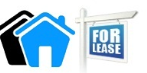 Development Environment
1
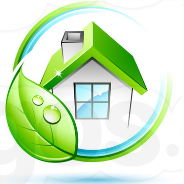 Part 2: Software Project Management
Development Hardware
2 Gb of RAM,
50 Gb of hard disk
Pentium dual core 2.0 GHz.
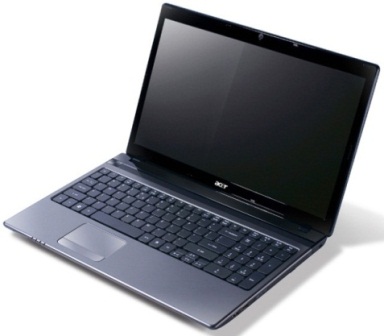 Server Hardware
2 Gb of RAM
50Gb of hard disk
Core 2 Duo 2.0 GHz
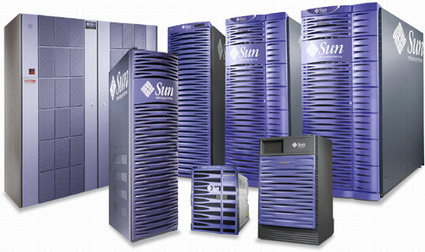 FSH
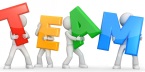 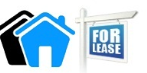 Development Environment
1
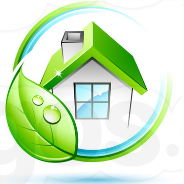 Part 2: Software Project Management
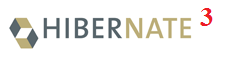 Framework :
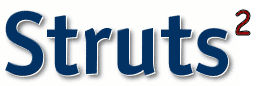 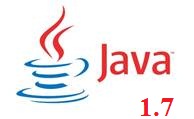 Environment :
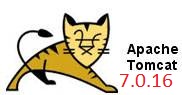 Web Server:
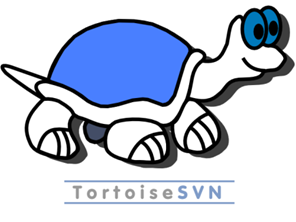 Source Control:
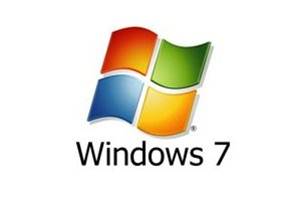 Operating system:
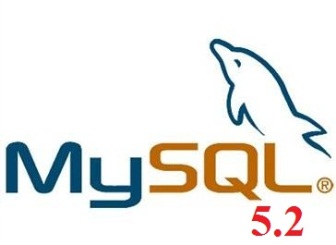 DBMS:
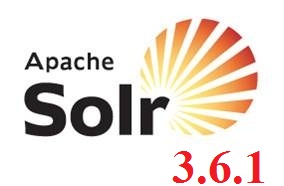 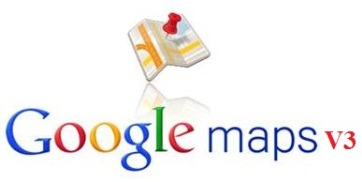 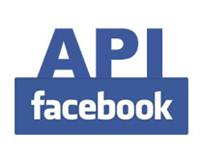 API:
FSH
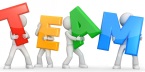 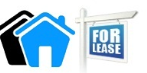 Development Environment
1
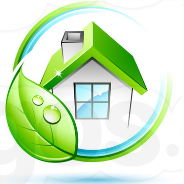 Part 2: Software Project Management
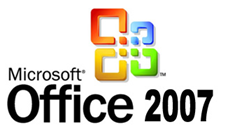 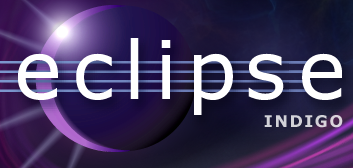 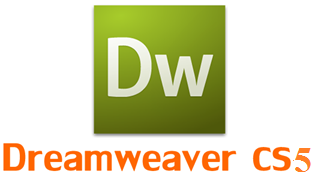 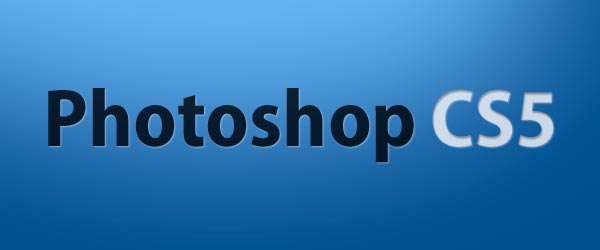 FSH
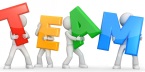 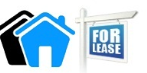 Process
2
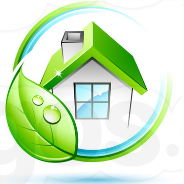 Part 2: Software Project Management
Follow Waterfall model
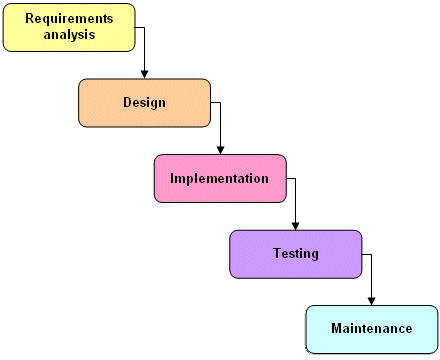 FSH
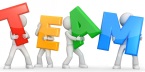 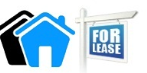 Project Planning
3
3
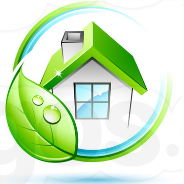 Part 2: Software Project Management
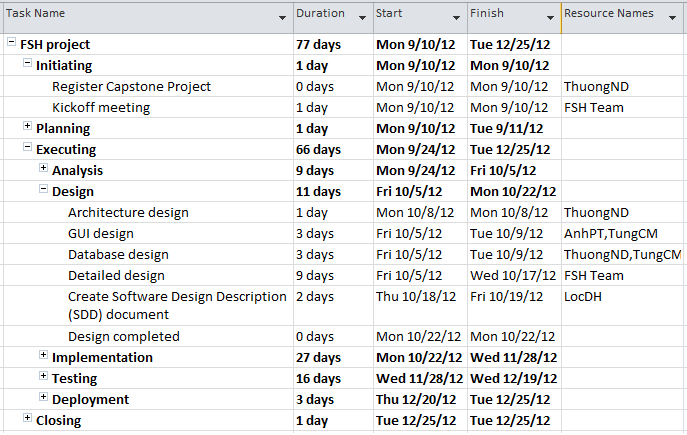 FSH
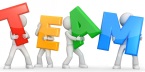 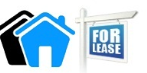 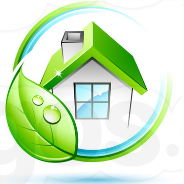 Part 3: System Requirement Specifications
Functional Requirements
Non-functional requirements
FSH
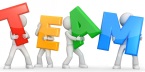 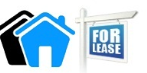 View information of house for lease
Compare two or three topics
Use account Facebook , Gmail , Yahoo mail to comment
View other user’s profiles
View 5 topics which him/her had view before
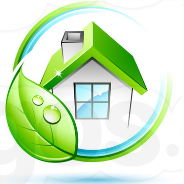 Part 3: System Requirement Specifications
Functional Requirements
Visitor
FSH
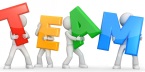 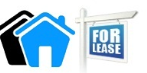 Search
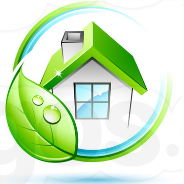 Part 3: System Requirement Specifications
Functional Requirements
Visitor
Quick search
Full text search
Advance search (Use Fuzzy logic)
FSH
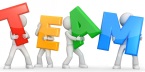 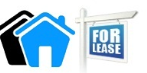 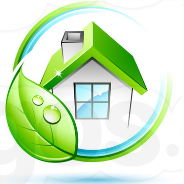 Part 3: System Requirement Specifications
Fuzzy logic
Input
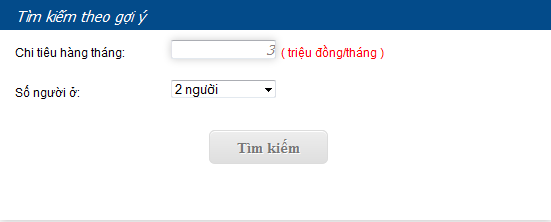 FSH
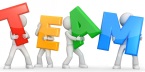 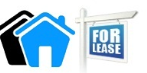 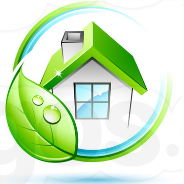 Part 3: System Requirement Specifications
Fuzzy logic
Fuzzification
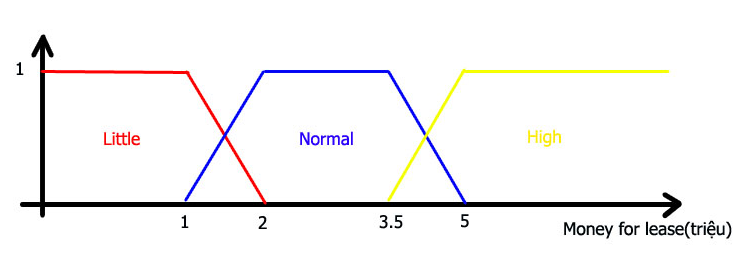 Number person
1,2-> little
3    -> normal
4,5-> many
1 if money <=1
0 if money >2
F(little)=
2-money if 1<money<2
FSH
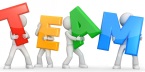 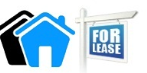 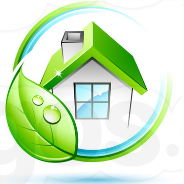 Part 3: System Requirement Specifications
Fuzzy logic
Rules & defuzzification
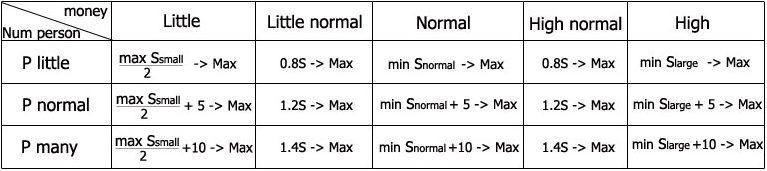 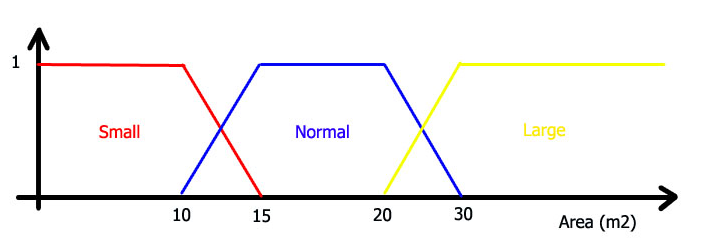 FSH
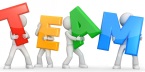 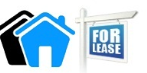 Login to website by account Facebook
Post topic with form of Website
Can post topic in the wall on Facebook
Edit information , hide, delete topic which posted by his-self
Refresh their topic when their topic had hidden
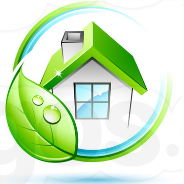 Part 3: System Requirement Specifications
Functional Requirements
User
FSH
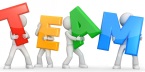 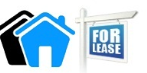 Edit individual information: display name and avatar
Rate others the topics in website.
User can report about topic
Add favorite topic, view ,remove topics 
from the list at his/her profile page.
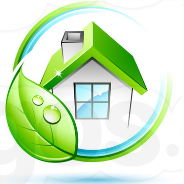 Part 3: System Requirement Specifications
Functional Requirements
User
FSH
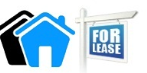 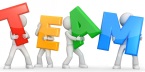 Manager locations
Manager users
Manager topics
Manage report topics
View activity of user in the system
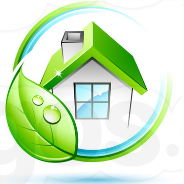 Part 3: System Requirement Specifications
Functional Requirements
Administration
FSH
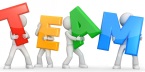 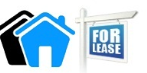 Auto hide the topic post after 30 days posted
Auto send mail to user to notification 
about the topic had hidden
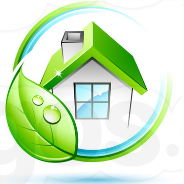 Part 3: System Requirement Specifications
Functional Requirements
System
FSH
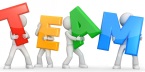 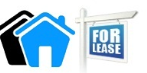 Reliability
Availability
Security
Portability
Maintainability
Performance
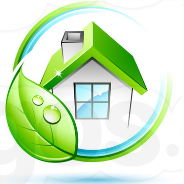 Part 3: System Requirement Specifications
Non-functional requirements
FSH
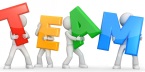 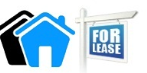 Architectural design
1
Detailed design
2
Database design
3
3
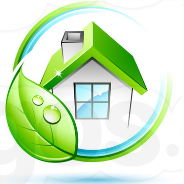 Part 4: Software Design Description
FSH
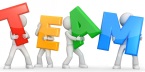 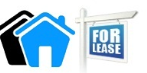 Architectural design
1
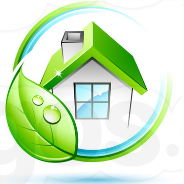 Part 4: Software Design Description
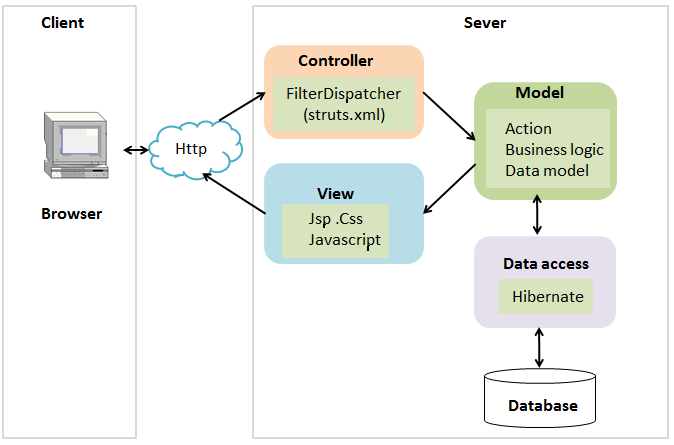 FSH
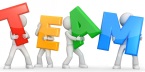 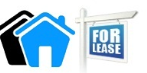 Detailed design
2
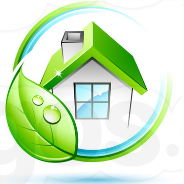 Part 4: Software Design Description
Component diagram
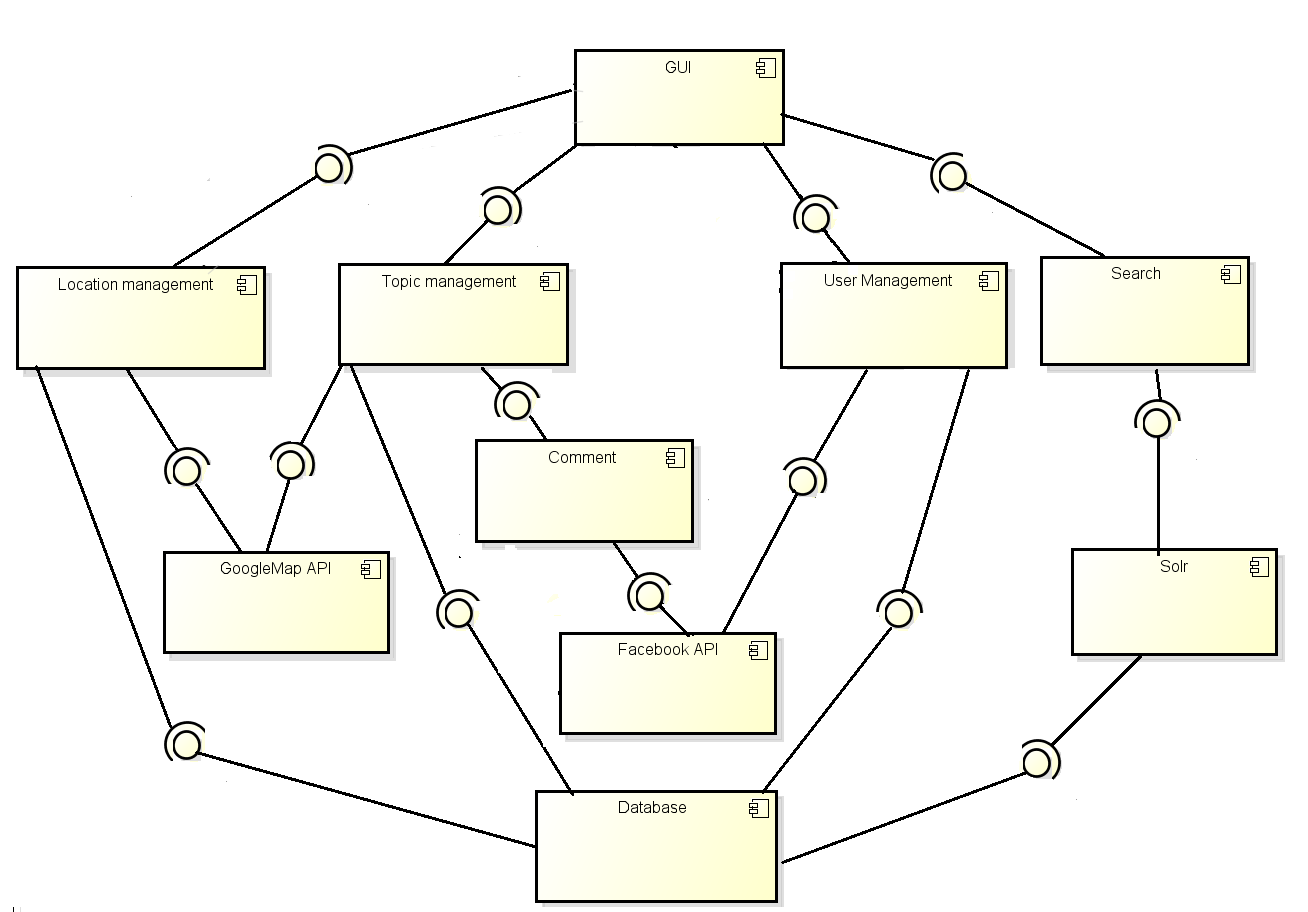 FSH
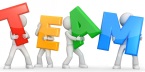 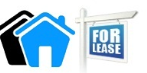 Detailed design
2
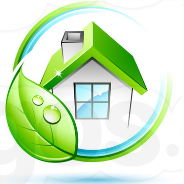 Part 4: Software Design Description
Topic Detail-Class diagram
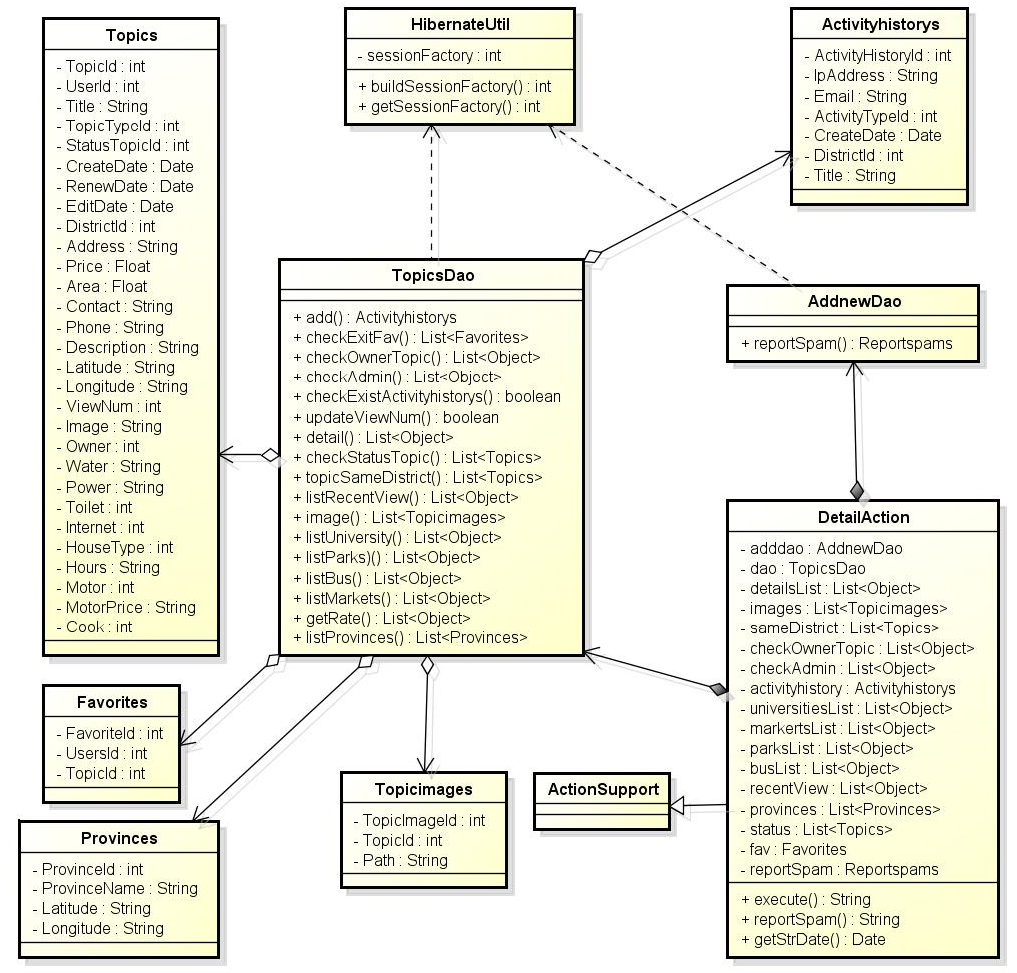 FSH
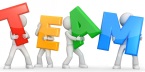 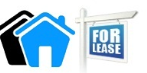 Detailed design
2
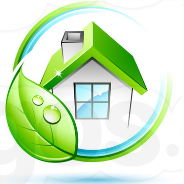 Part 4: Software Design Description
Topic detail-Sequence diagram
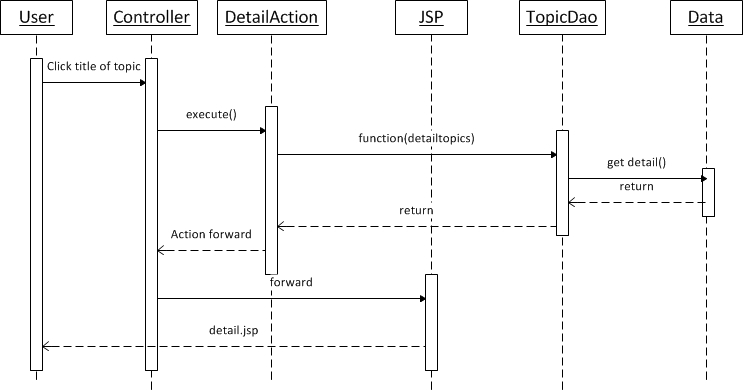 FSH
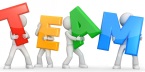 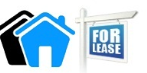 Database design
3
3
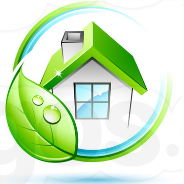 Part 4: Software Design Description
FSH
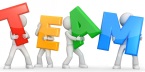 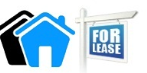 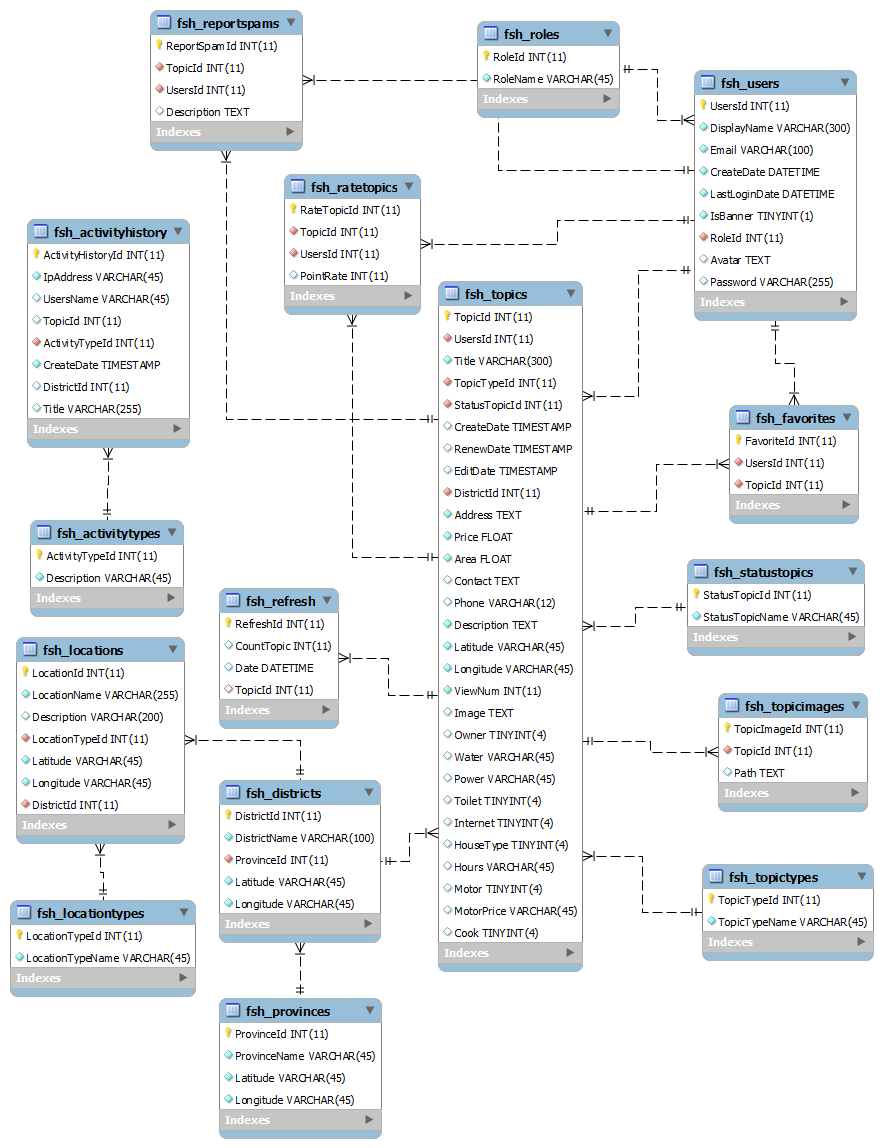 1
3
System Testing
2
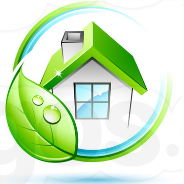 Part 5: Software Test Documentation
Unit Testing
Integration Testing
FSH
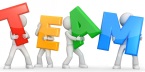 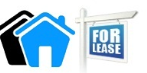 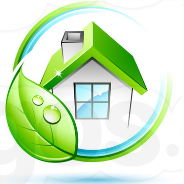 Part 5: Software Test Documentation
Test result:
FSH
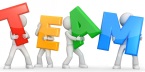 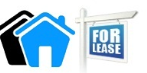 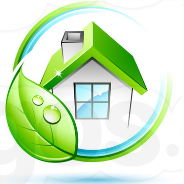 Part 5: Software Test Documentation
Test Logs
FSH
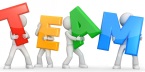 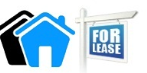 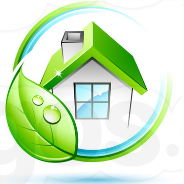 Part 6: Summary
Capstone Project: completed

Future:
Continue developing
Deploy to http://www.khutro.net/
FSH
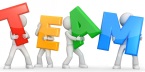 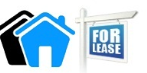 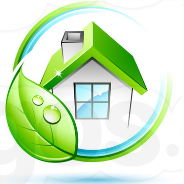 Part 6: Summary
FSH
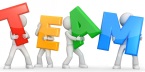 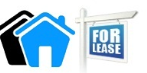 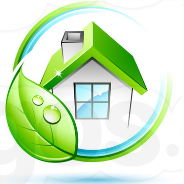 Part 7: Demo & Q&A
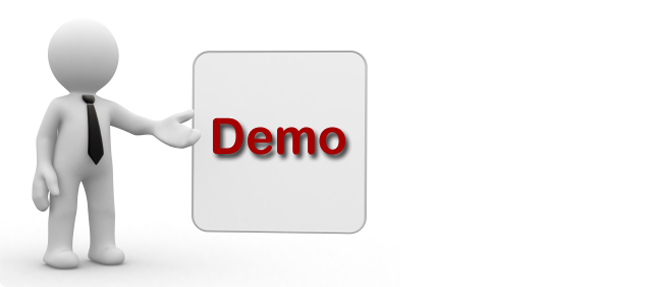 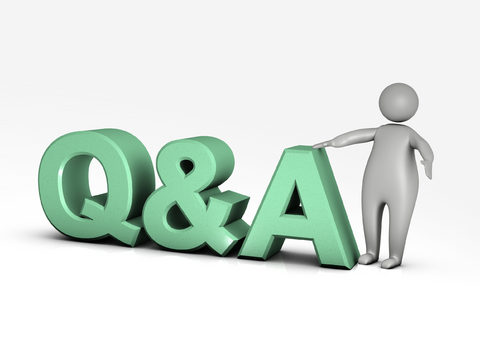 FSH
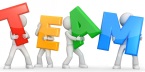 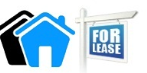 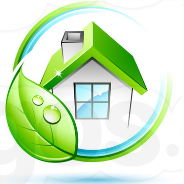 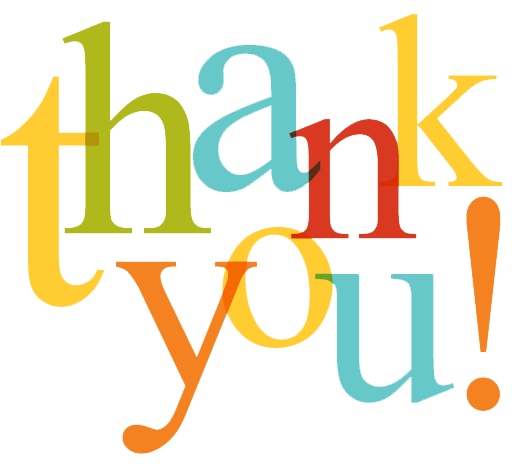 FSH
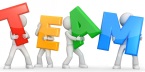 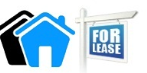